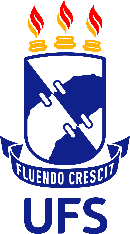 [TÍTULO] MODELO PARA A APRESENTAÇÃO DE TRABALHOS EM PAINÉIS NO 41º CONGRESSO BRASILEIRO DE SISTEMAS PARTICULADOS
Trocar pelo brasão da instituição do primeiro autor do trabalho
BARROZO, Marcos Antonio Souza1; PEREIRA, Nehemias Curvelo2; SANTANA, César Costapinto3,4; MEDRONHO, Ricardo de Andrade5; FREIRE, José Teixeira*6
1 Faculdade de Engenharia Química, Universidade Federal de Uberlândia (UFU); 2 Departamento de Engenharia Química, Universidade Estadual de Maringá (UEM)
3 Faculdade de Engenharia Química, Universidade Estadual de Campinas (UNICAMP); 4 Instituto de Tecnologia e Pesquisa, Universidade Tiradentes (Unit)
5 Escola de Química, Universidade Federal do Rio de Janeiro (UFRJ); 6 Departamento de Engenharia Química, Universidade Federal de São Carlos (UFSCar)
* Autor de correspondência. E-mail: apenas_um_dos_autores@gmail.com
INTRODUÇÃO
TÍTULO
TÍTULO
TÍTULO
CONCLUSÃO
REFERÊNCIAS BIBLIOGRÁFICAS
Orientações para confecção dos banners(apague esta página)
Elaboração do banner:
Priorize elementos visuais, gráficos e imagens para atrair a atenção do público, evitando o excesso de texto;
Evite abreviações e utilize fontes e cores que garantam a leitura fácil a uma distância de 1 metro;
O pôster deve ser elaborado conforme o modelo disponibilizado;
O modelo está na proporção que garante a impressão correta, NÃO redimensione o arquivo;
Impressão:
Dimensão: 90cm de largura por 120 cm de altura;
Material recomendado: impressão em papel, para ser fixado com fita adesiva nos expositores;
Caso opte por lona, o banner deve conter corda na borda superior para viabilizar a fixação.
Exposição e apresentação:
Os autores são responsáveis por identificar o local de afixação e devem colocar o pôster 10 minutos antes do início da apresentação, além de retirá-lo após o término;
Durante todo o horário da apresentação, deve-se haver a presença de pelo menos um autor junto ao pôster.